Anonymous Questions
Bfys Workshop
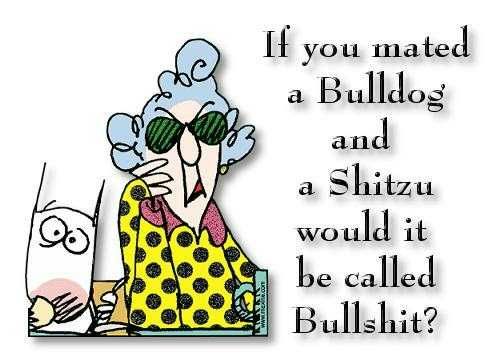 History: 2008
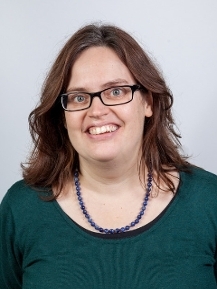 2019: Anonymous
Categories:
“Answerable” Questions
There is a clear answer to your question. May require some explaining from an “expert”.
“Can we…” suggestive Questions
Yes, perhaps. But there may be boundary conditions that make it impossible
“Open Discussion” Questions
Answer may depend on opinion or priorities
“Closed or Suggestive” Questions
I really want this to be so
“Existential” Questions
More philosophical
“Answerable” Questions
“Answerable” Questions
Why combinatorial background in an invariant mass distribution behaves exponentially?
Rapidity and PT spectrum of produced particles
…

Can we build a second LHCb detector in the other direction?
Practicalities: Cavern, Money
What does it bring extra?
“Answerable” Questions
Can you elaborate Turbo? It’s easy to find what it technically is, but what analyses use it? How much data is processed by Turbo and how much the regular way. Are they / can they be combined? 
Reduced data. Reco objects “on demand”.
In Run-2 about 25% of rate but 10% of bandwidth
In Run-3 planned ~70%

Why is it okay to skip offline reconstruction and rely on trigger reconstruction?
Tja….
Perhaps insist at least on re-fitting possibility of events
“Answerable“ Questions
The removal of the L0 trigger is quite intriguing to me. If I look at slides about it, it seems every event (~30MHz) gets fully reconstructed. How is this possible? Can anyone further explain this?
Lots of computers, parallel coding, optimizing, hard work,…

Are we going to expand our corridor by conquering the Xenon corridor?
Probably not

Who can go to LHCb week in Oxford?
Anyone making an important contribution to the meeting
“Answerable” Questions
Is British English the LHCb standard? Why? I think it's more beautiful anyway
There have been discussions. Patrick?

What accent does Conor Fitzpatrick have? It's the best accent ever❤️
He’s called Conor; what do you think? Tell him. 

What comes after the Vici grant?
ERC advanced, Spinoza prize, Nobel prize, Midlife crisis?
“Answerable” Questions
What do you do with this ONE *** subjob out of 500 subjobs in ganga that keeps on failing? 
Get professinal help

Can we run ganga from Stoomboot?
Ehhh…?

How do the 3 dipole magnets compensate the impact of the spectrometer magnet on the trajectory of the LHC beams?
Ehhh...?
“Answerable” Limit Questions
What is ultimately the limiting systematic uncertainty in the electron efficiency?" 
Maarten…?

What is ultimately the limiting systematic uncertainty in the muon efficiency?”
Ehh…?

What is the limit in mass resolution in lhcb?
Depends on: # final state, hit resolution, in trackers, #scattering
For two-track final state check thesis of Jacopo and/or Amoraal…
“Answerable” Limit Questions
Note: Design Motivations for the Tracking System
Here is a link to a presentation with motivations why the spectrometer is designed as it actually is:

http://indico.cern.ch/event/180835/contribution/1/attachments/241534/338130/TrackingExperience.pptx
“Can we…” Suggestive Questions
Can we use the old Velo in the exhibition during run-3 as a separate  (silicon only) detector? Maybe with a magnet around it?
Pragmatic answer: Where? There is no other LHC interaction point.
What could it be used for? As a small long-lived particle detector?
“Can we…” Suggestive Questions
“Can we…” Suggestive Questions
Can we fill the magnet with a target and do capture cross section with low momentum particles that pass through RICH-1? (e.g. protons, kaons, pions, muons?
???
“Open Discussion” Questions
“Open Discussion” Questions
An important uncertainty in lifetime and mixing frequency measurements is the length scale of the VELO. Does anybody have an original idea of how we could measure it?
How does the uncertainty on the VELO sensor Z position affect the measurements of delta ms and lifetimes? – Niels
See discussion Niels

How to make a parametrization of the magnetic field that is both more accurate and faster than the current grid interpolation (which doesn't quite obey the Maxwell equations)?
Ideas exist.
“Open Discussion” Questions
Would LHCb be able to reconstruct long-lived particles decaying i.e. after the magnet (so we have to use only the muon detectors, and maybe the calorimeter)? The idea is basically to understand if we could make use of our forwardness to (partially) reconstruct very long lived particles. This is challenging. You can figure out who is proposing this crazy idea :) 
Requires a study with T-tracks. Yes, it’s a challenge: try it!
“Open Discussion” Questions
Can ATLAS/CMS do proton/K/pi separation with their planned TOF detectors? If so, is LHCb still a competitive B physics experiment after LS3? 
…

How will bfys survive in a CLIC era? 
Tera-Z factory, Other machines, Super-LHCb?

What proposed next big accelerator is most in favour of flavour physics?
Perhaps Tera-Z??
“Closed” Questions
Is Brían bfys? 
No, he is not here.

Does Daniel live in a castle?
No, I’ve seen his salary

Does Katya own Hilbrand as a slave?
No, Gerhard is.
“Suggestive questions” formulated as an open one
Cas asks: Do you think machine learning will become more prevalent in reconstructing events or cleaning up pileup from events? It is generally difficult to tell what such a Neural Network is learning; could you live with it working but not knowing exactly how it works?”
It is being used as such…

Is machine learning a useful tool for LHCb, or an overhyped buzzword?
It’s certainly useful…
“Daniel” Questions
What is Daniel’s favorite whiskey? 
Whiskey??  Whisky!!

Where does Daniel buy all his shirts?
Ask him if you want them too

Can Daniel be the new actor for Chewbacca?
He is the original one.

Can we clone Daniel to save the world?
No, he has time enough since he’s no longer in Star Wars

Should Daniel be the next James Bond?
No, he’s too busy saving the world
“Existential” Questions
"Do you think we have a free will?”
If we don’t, we’re probably not designed to find out
If we do, we should be smart enough to find out
So the only answer we can give is yes?
Well, I do. You decide for yourself ;-) 

When will Roman return? 😖

Hadronic or leptopic?

When will the small LHCb keychains come back?
“Existential” Questions
In the early universe about 109 photons remained for 1 baryon (radiation dominated universe). At present 4% of the energy density of the universe is baryons (matter dominated universe), and about 10-4 is radiation. Baryon number is conserved, and energy is conserved, so where did the energy go that was contained in the radiation? How can the ratio have changed so much?
Radiation cooling due to expansion
Baryon number not always conserved (sphalerons)
…
“Existential” Questions
Why are we doing particle physics? Does our findings help humankind in ANY way?
Let’s discuss!
Cynical answer: Yes, since we don’t do damage elsewhere.

Why 42?
Exactly!